EAL Nexus Resource
A balanced diet
Key language
English
My language
Balanced diet
Well nourished
Malnourished
Energy
nutrients
Carbohydrates
Proteins
Fats
Vitamins and minerals
Fibre
Water
Vegetables contain vitamins
We need water to keep our cells hydrated
The Eatwell Plate
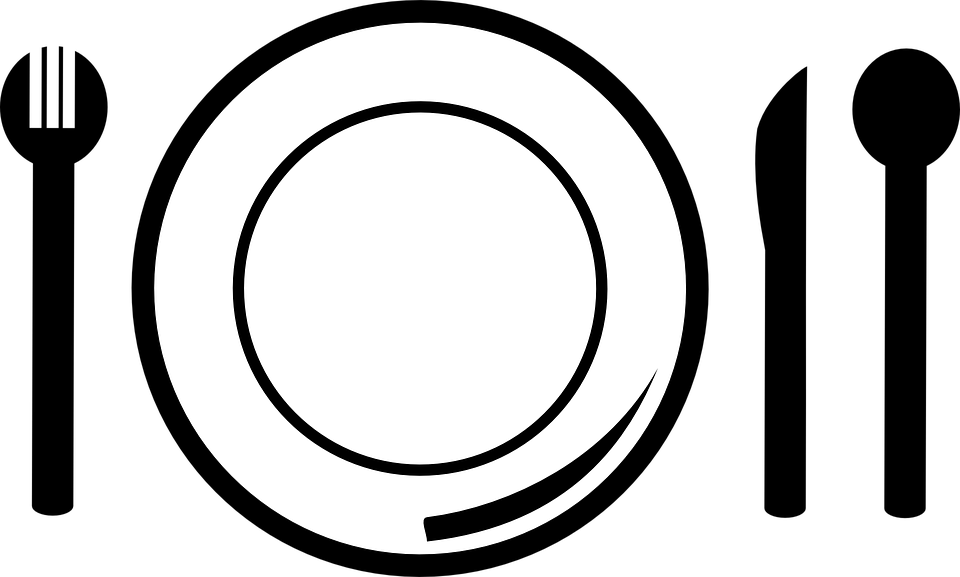 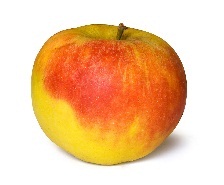 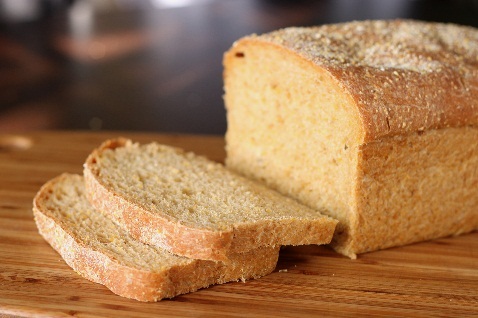 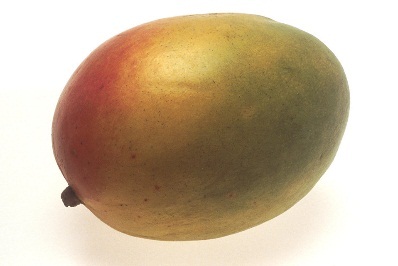 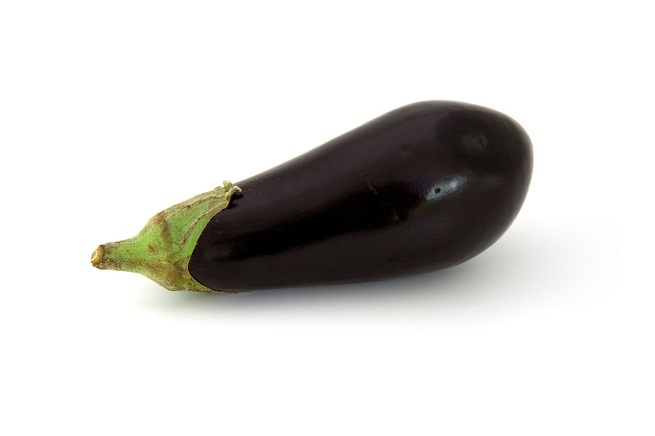 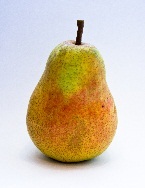 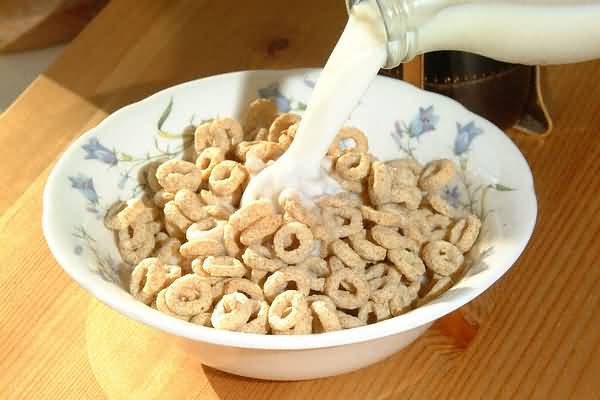 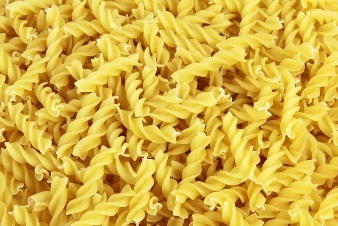 Use the Eatwell Plate to make sure you have a balanced diet.
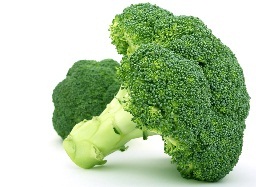 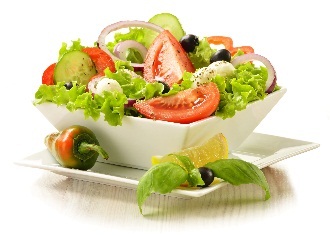 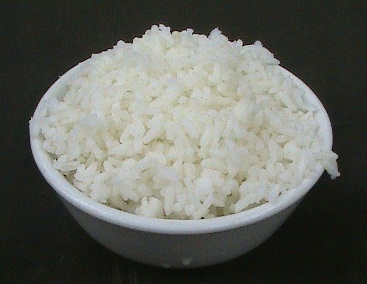 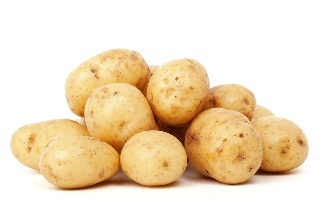 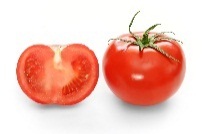 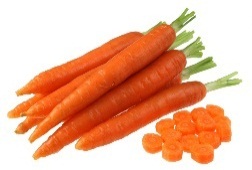 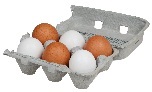 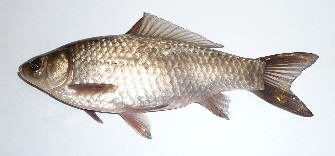 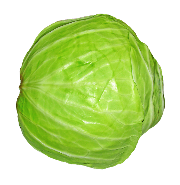 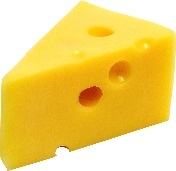 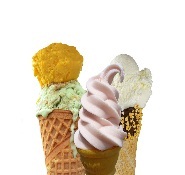 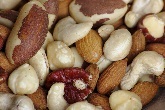 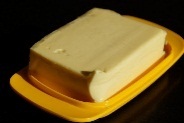 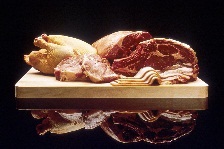 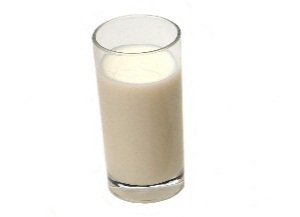 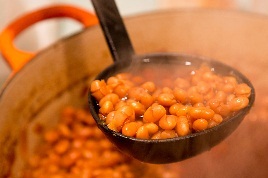 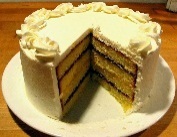 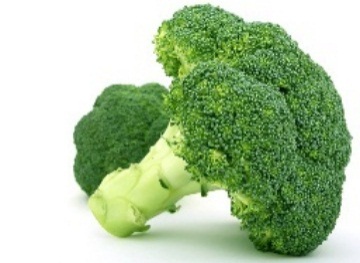 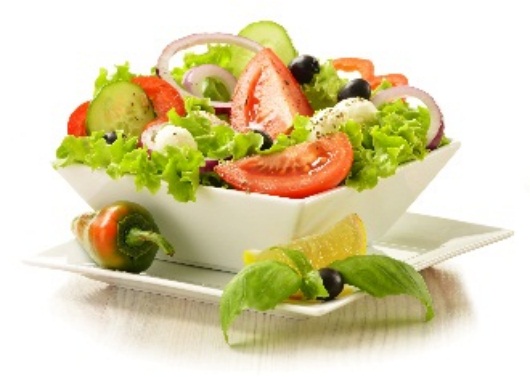 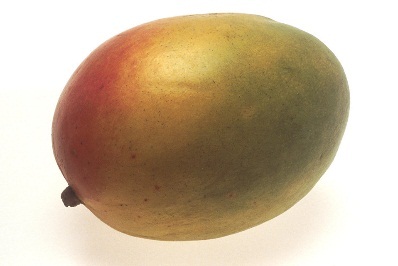 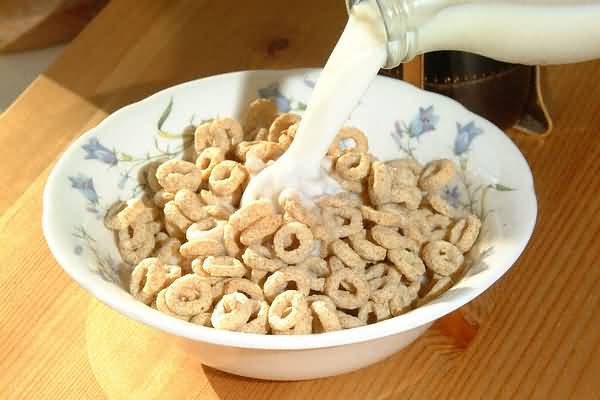 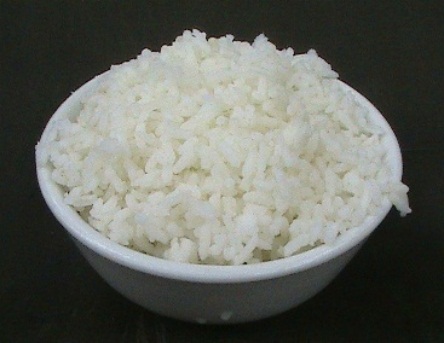 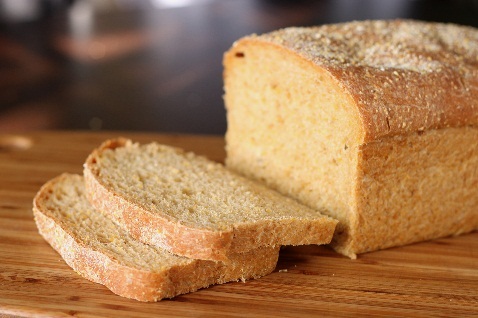 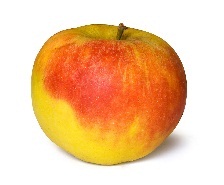 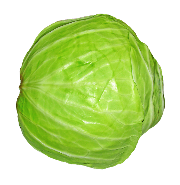 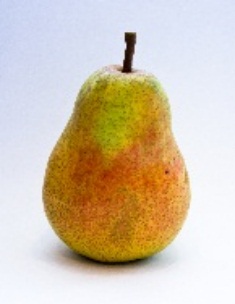 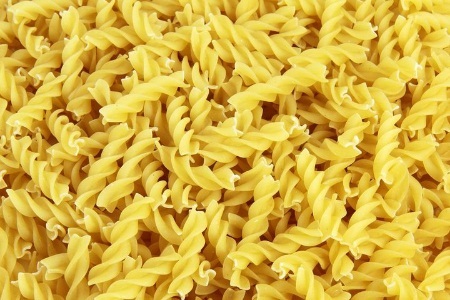 A balanced diet contains all the energy and nutrients that the body needs
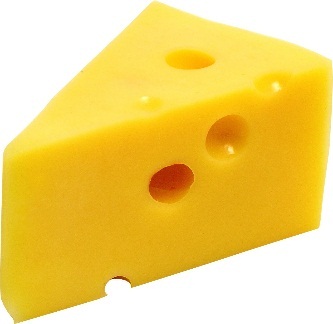 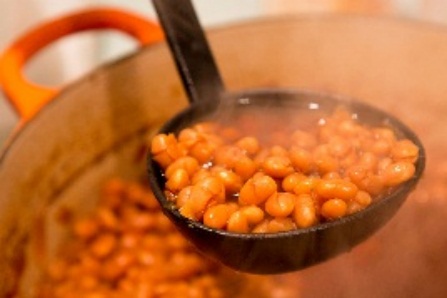 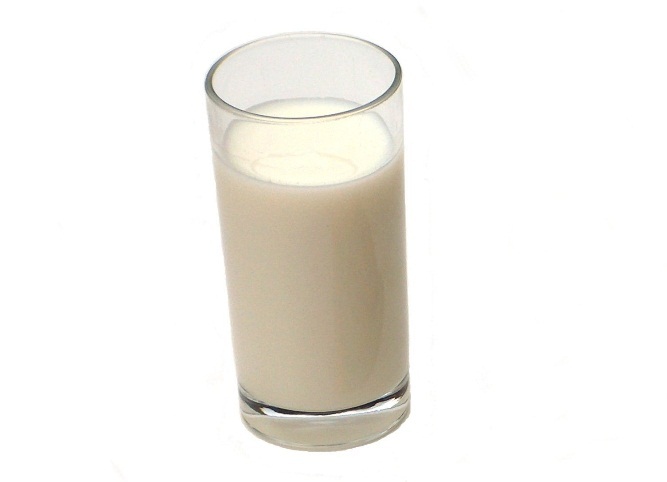 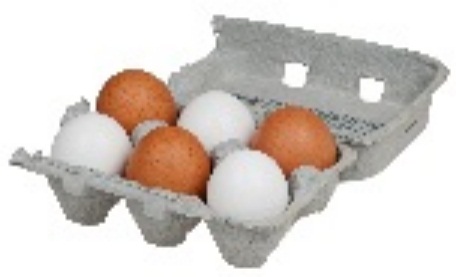 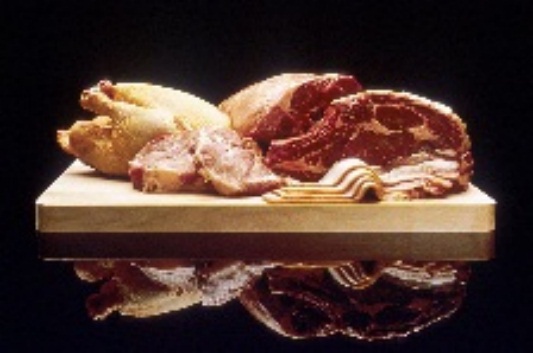 What nutrients does the body need?
Carbohydrates
Proteins
Fats
Vitamins
Minerals
Fibre
Water
Which foods contain…?
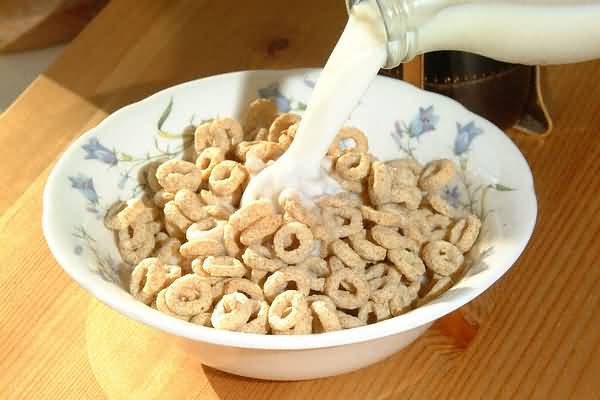 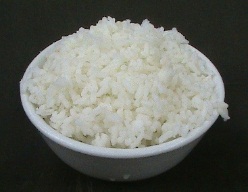 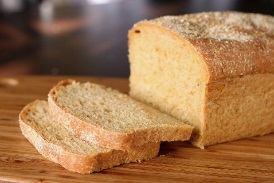 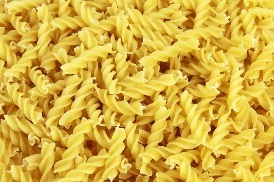 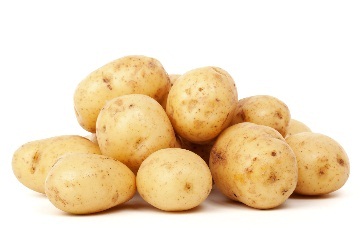 Carbohydrates
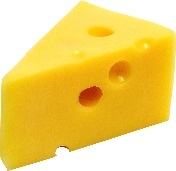 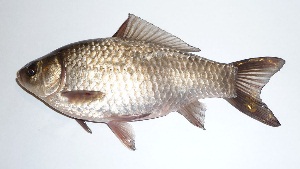 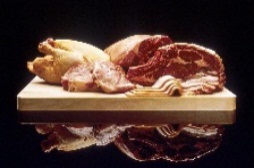 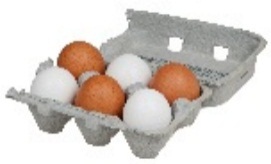 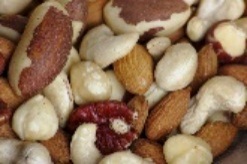 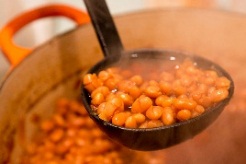 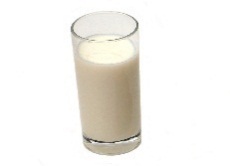 Proteins
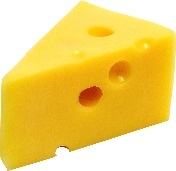 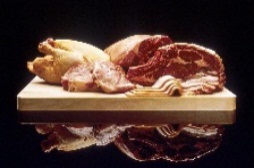 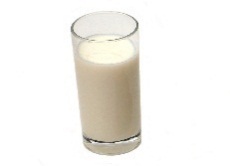 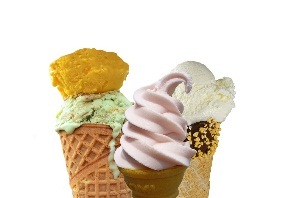 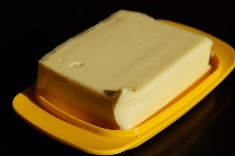 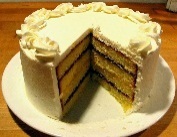 Fats
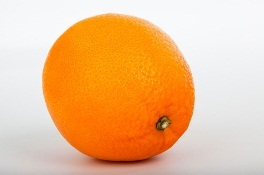 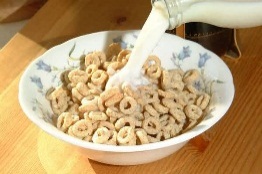 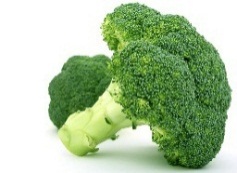 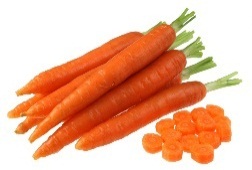 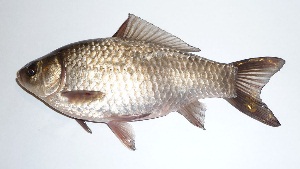 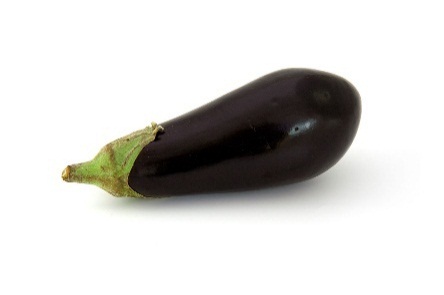 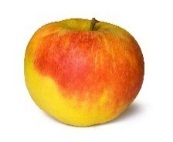 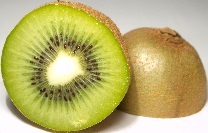 Vitamins
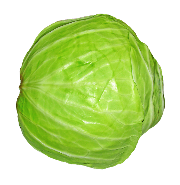 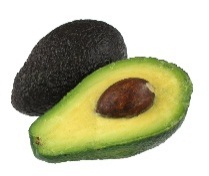 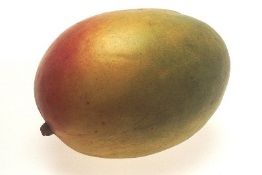 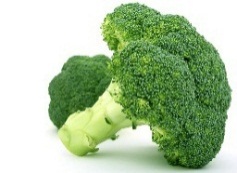 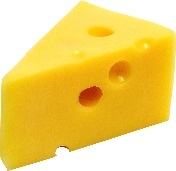 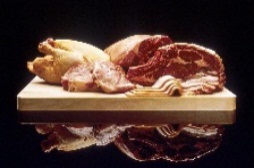 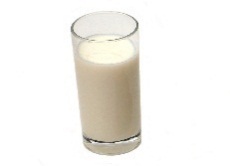 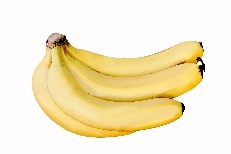 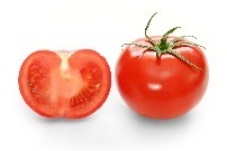 Minerals
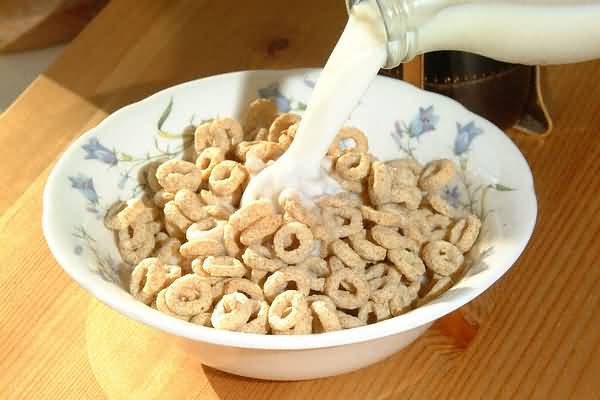 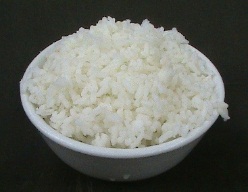 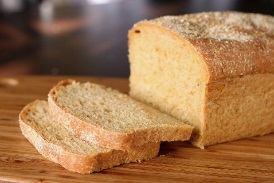 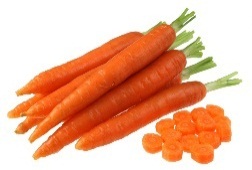 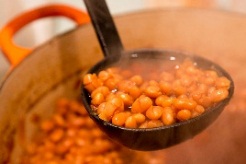 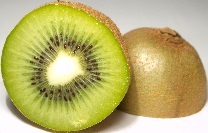 Fibre
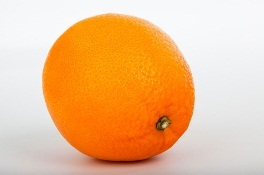 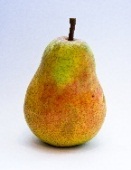 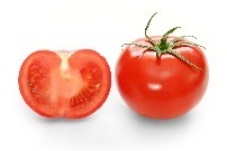 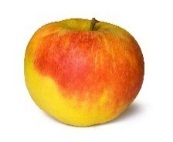 Water
Image attributions
Aubergine: http://www.publicdomainpictures.net/pictures/10000/velka/1-1210580242pikC.jpg Petr Kratochvil, licence – public domain.
Cake: https://upload.wikimedia.org/wikipedia/commons/0/04/Pound_layer_cake.jpg public domain
Cereal: http://s3.freefoto.com/images/09/04/09_04_3_web.jpg Ian Britton, licence – non-commercial no derivative works.
Bananas: https://upload.wikimedia.org/wikipedia/commons/9/9b/Cavendish_Banana_DS.jpg Augustus Binu [CC BY-SA 4.0 (http://creativecommons.org/licenses/by-sa/4.0)], via Wikimedia Commons
Tomato: https://en.wikipedia.org/wiki/Tomato Fir0002/Flagstaffotos 
Pear: https://commons.wikimedia.org/wiki/File:Alexander_Lucas_10.10.10.jpg#/media/File:Alexander_Lucas_10.10.10.jpg 
Meat:  https://en.wikipedia.org/wiki/Meat#/media/File:FoodMeat.jpg Unknown photographer - https://visualsonline.cancer.gov/details.cfm?imageid=2402 Pubic domain.
Fish: By George Chernilevsky - Own work, CC BY-SA 3.0, https://commons.wikimedia.org/w/index.php?curid=5101375 
Eggs: https://upload.wikimedia.org/wikipedia/commons/1/12/6-Pack-Chicken-Eggs.jpg 
Nuts: https://commons.wikimedia.org/wiki/File:Fancy_raw_mixed_nuts_macro.jpg   By Sage Ross (Own work) [CC BY-SA 3.0 (http://creativecommons.org/licenses/by-sa/3.0)], via Wikimedia Commons 
Beans: https://en.wikipedia.org/wiki/Boston_baked_beans#/media/File:Boston_Baked_Beans_in_Concord,_Mass_2012-0193.jpg   By Victorgrigas - Own work, CC BY-SA 3.0, https://commons.wikimedia.org/w/index.php?curid=23943506 
Bread: https://commons.wikimedia.org/wiki/File:Anadama_bread_(1).jpg#/media/File:Anadama_bread_(1).jpg by Stacey Spensley
Pasta: http://res.freestockphotos.biz/pictures/9/9515-uncooked-dry-yellow-fusilli-pasta-pv.jpg 
Rice: https://en.wikipedia.org/wiki/Steamed_rice#/media/File:Steamed_rice_in_bowl_01.jpg   Anna Frodesiak - Own work 
Carrots: http://www.picserver.org/pictures/carrots01-lg.jpg 
Cheese: https://i.ytimg.com/vi/6Gbhfy-XXxE/maxresdefault.jpg
Milk: https://upload.wikimedia.org/wikipedia/commons/4/42/Milk_-_olly_claxton.jpg
Ice cream: https://pixabay.com/en/photos/ice%20cream%20cone/ public domain
An orange: http://www.publicdomainpictures.net/view-image.php?image=8790 by Vera Kratochvil
Butter: https://pixabay.com/static/uploads/photo/2013/09/27/09/53/butter-186909_960_720.jpg 
Potatoes: http://www.publicdomainpictures.net/pictures/30000/velka/isolated-potatoes.jpg
Kiwifruit: https://upload.wikimedia.org/wikipedia/commons/f/f2/Kiwifruit_halved.jpg Tiia Monto [CC BY-SA 3.0 (http://creativecommons.org/licenses/by-sa/3.0)], via Wikimedia Commons 
Salad; https://upload.wikimedia.org/wikipedia/commons/4/42/Saladlt95.jpg By LouiseTynan95 (Own work) [CC BY-SA 4.0 (http://creativecommons.org/licenses/by-sa/4.0)], via Wikimedia Commons 
A mango: http://www.freestockphotos.biz/stockphoto/17438 public domain
Broccoli: https://pixabay.com/en/appetite-broccoli-brocoli-broccolli-1238251/ public domain
Cabbage: https://pixabay.com/en/appetite-broccoli-brocoli-broccolli-1238251/ public domain
An apple: http://www.freestockphotos.biz/stockphoto/11380 public domain
Avocados: http://www.picserver.org/a/avocados.html by NY - http://nyphotographic.com/ 
Plate: https://pixabay.com/en/porcelain-plate-knife-fork-spoon-30612/ public domain.